Efficient Error Control Using Network Coding for Multicast Transmission
Date: 2009-1-22
Authors:
Slide 1
DooJung Lee, et. al, Information and Communications Univ
Abstract
This contribution proposes a packet error control scheme for multicast transmission using network coding.
Slide 2
DooJung Lee, et. al, Information and Communications Univ
Outlines
Problems of multicast error control in 802.11 


Brief overview of network coding


Multicast with network coding
Slide 3
DooJung Lee, et. al, Information and Communications Univ
Problems of multicast error control in 802.11
No error control mechanisms in the current standard.

Problems of unicast-like error control mechanism.
Expensive packet error control overhead for packet retransmission.
The more the receivers, the more the retransmissions.
The more the number of packets, the more the retransmissions.
When  multicast error rate is (ε × r), 
 and less than 1 with no error coincidence
    - Ave. # of retransmissions = n × ε × r
When multicast error rate becomes 100%
    - Ave. # of retransmissions = n
    - A packet retransmission is required for every multicast
multicast
…
n packets
ε
…
r Receivers
n = # of packets in a block
ε  = Packet error rate (unicast)
r = # of receivers
Slide 4
DooJung Lee, et. al, Information and Communications Univ
Brief overview of network coding
Packet p1
Packet p1
A      A = 0
Packet p2
Packet p2
Packet p3
…
Packet(1  ...   n, except j)
Packet(1  2  …  n)
Err Packet pj
Packet p4
…
…
Packet pn
Packet pn
Packet pj
Receiver
Sender
We can recover the Packeti by using XOR network coding
Slide 5
DooJung Lee, et. al, Information and Communications Univ
-60-
Multicast with network coding
Wireless multicast traffic error control
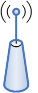 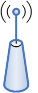 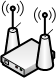 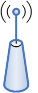 Slide 6
DooJung Lee, et. al, Information and Communications Univ
-70-
Multicast with network coding
Wireless multicast traffic error control
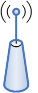 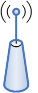 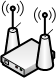 A
B
C
D
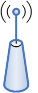 Slide 7
DooJung Lee, et. al, Information and Communications Univ
-80-
Multicast with network coding
Wireless multicast traffic error control
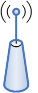 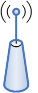 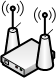 A
B
C
D
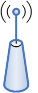 Slide 8
DooJung Lee, et. al, Information and Communications Univ
-90-
Multicast with network coding
Wireless multicast traffic error control
B
A
D
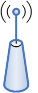 C
A
C
D
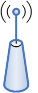 B
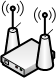 A
A
B
C
D
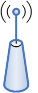 D
B
C
Slide 9
DooJung Lee, et. al, Information and Communications Univ
-100-
Multicast with network coding
Wireless multicast traffic error control
B
A
D
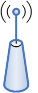 C
A
C
D
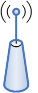 B
Packet Loss  Information
Packet Loss  Information
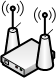 A
A
B
C
D
Packet Loss  Information
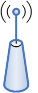 D
B
C
Slide 10
DooJung Lee, et. al, Information and Communications Univ
-110-
Multicast with network coding
Wireless multicast traffic error control
B
A
D
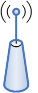 C
A
C
D
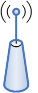 B
Packet Loss  Information
Packet Loss  Information
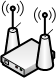 A
Calculate
the coding condition
A
B
C
D
Packet Loss  Information
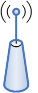 D
B
C
Slide 11
DooJung Lee, et. al, Information and Communications Univ
-120-
Multicast with network coding
Wireless multicast traffic error control
B
A
D
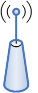 C
A
C
D
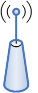 B
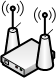 A
A
B
C
D
A  B  C  D
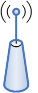 D
B
C
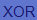 Slide 12
DooJung Lee, et. al, Information and Communications Univ
-130-
Multicast with network coding
Wireless multicast traffic error control
B
A
D
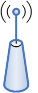 C
A
C
D
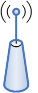 B
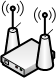 Unicast like error control requires 3 retransmissions.

However, network coding requires only 1 retransmission.
A
A
B
C
D
A  B  C  D
A  B  C  D
A  B  C  D
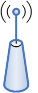 D
B
C
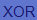 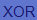 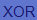 Slide 13
DooJung Lee, et. al, Information and Communications Univ
-140-
Multicast with network coding
Wireless multicast traffic error control
B
A
D
B
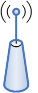 C
A
C
D
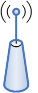 B
C
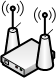 A
A
B
C
D
A  B  C  D
A  B  C  D
A  B  C  D
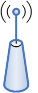 D
B
C
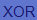 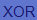 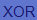 A
Slide 14
DooJung Lee, et. al, Information and Communications Univ
-150-
Multicast with network coding
Wireless multicast traffic error control
B
A
D
B
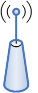 C
A
C
D
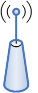 B
C
<Ideal NC application>
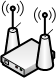 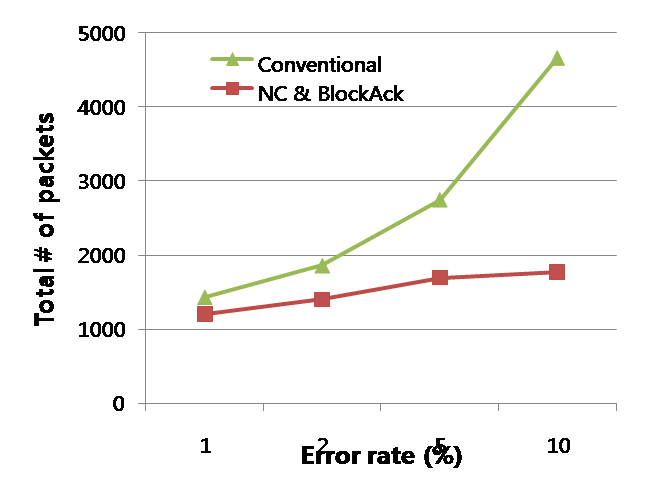 A
A
B
C
D
A  B  C  D
A  B  C  D
A  B  C  D
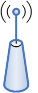 D
B
C
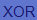 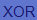 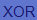 A
# of transmitted data packet : 1024
# of receiver : 32
Slide 15
DooJung Lee, et. al, Information and Communications Univ
Multicast with network coding
Simple implementation
Slide 16
DooJung Lee, et. al, Information and Communications Univ
Multicast with network coding
Well harmonized with any kinds of Ack mechanisms.
Our proposal is independent from Ack mechanisms. We can adopt any kinds of Ack mechanisms to find coding condition.
Ack
Block Ack
M-Block Ack
Nak


Based on packet loss information provided by Ack mechanisms, we find coding condition and transmit efficient error control frame using network coding.
Slide 17
DooJung Lee, et. al, Information and Communications Univ
Conclusion & Proposal
Using network coding, at a packet error rate of 5%, network coding gain is approximately 30%. The higher the error rate, the higher the coding gain.

Further study issues are anticipated : 
How to gather packet loss information with low delay and overhead.
More than 1 error in a set of packets per node.
Non-uniform packet size.

To consider network coding error control scheme in 802.11aa.
Slide 18
DooJung Lee, et. al, Information and Communications Univ
Thank You!
Questions?
Slide 19
DooJung Lee, et. al, Information and Communications Univ